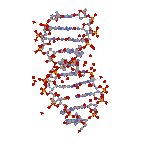 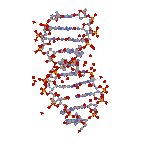 Tudomány és Művészet Kórélettan V (VI)
2018/2019 I. félév
Milyen és mekkora az ember ideális élettere?
Prof. Dr. Rosivall László
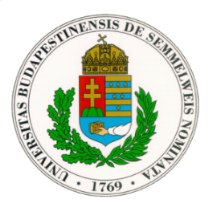 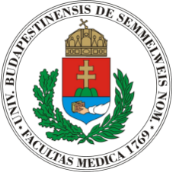 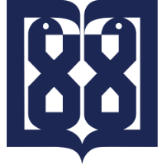 Semmelweis Egyetem, Kórélettani Intézet
Elméleti és Transzlációs Orvostudományi Doktori Iskola
Nemzetközi Nephrológiai Kutató és Képző Központ
Teheráni Orvostudományi Egyetem
Ökológia vagy környezettan a tudományoknak azon ága, amely az élettereket, az élőlények és a környezet kapcsolatait vizsgálja. A kifejezést 1866-ban alkotta meg Ernst Haeckel német  darwinista  biológus az „öko” (görögül oikosz=„lakás, ház, háztartás”) és a lógia (görögül logosz=„tudomány”) szavakból.

Alapfogalmak
Bioszféra: Földünk életközössége, a földi élővilágot alkotó egyedek összessége.
Ökoszisztéma: Ökológiai rendszerek tanulmányozása céljából biomatematikai és bioinformatikai eszközök segítségével létrehozott rendszermodell, amely az élőlényegyüttes és környezete kapcsolatrendszerét írja le. Az ilyen rendszermodelleket gyakran ökológiai információs rendszerek részeként alkalmazzák.
Biotóp, élőhely
Környék
Populáció
Populácvó-dinamika, 
Szabályozás
Szolgáltatás, stb.
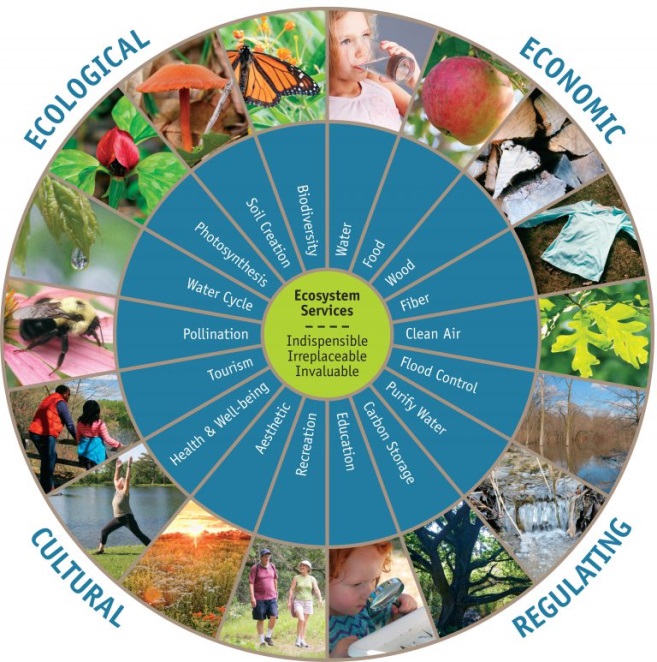 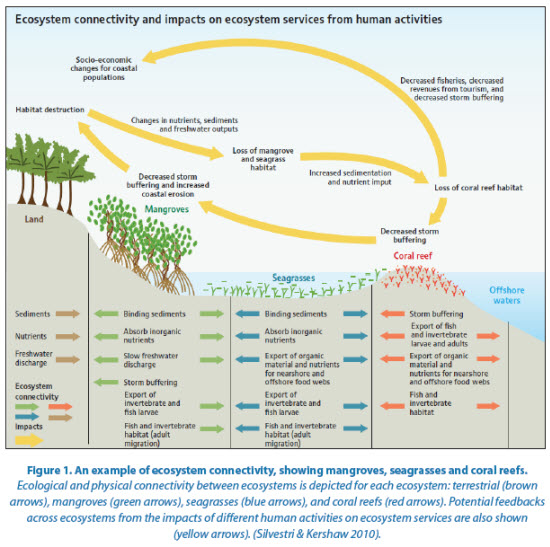 Élettér-elmélet: 

A nemzeti szocialista geopolitika és ideológia egyik központi kategóriája. 

A nemzeti geopolitikai, amelynek legjelentősebb képviselője Karl Haushofer (1869-1946) dolgozta ki azt a teóriát, hogy a német nemzet egy nép tér nélkül (Volk ohne Raum). 

Az elmélet Rudolf Hess és Alfred Rosenberg közvetítésével hatást gyakoroltak Hitler gondolkodására, illetve Mein Kampf (Harcom) és Zweites Buch (Második könyv) című műveire. A hitleri felfogás összekapcsolta a fajelméletet és a geopolitikát, s arra a következtetésre jutott, hogy a fajilag felsőbbrendű németségnek, az árjáknak jogukban áll életterük kiterjesztése Eu. K-i részében, az ott élő szlávok és más alsóbbrendű népek rabszolgasorba kényszerítésével és kiirtásával.
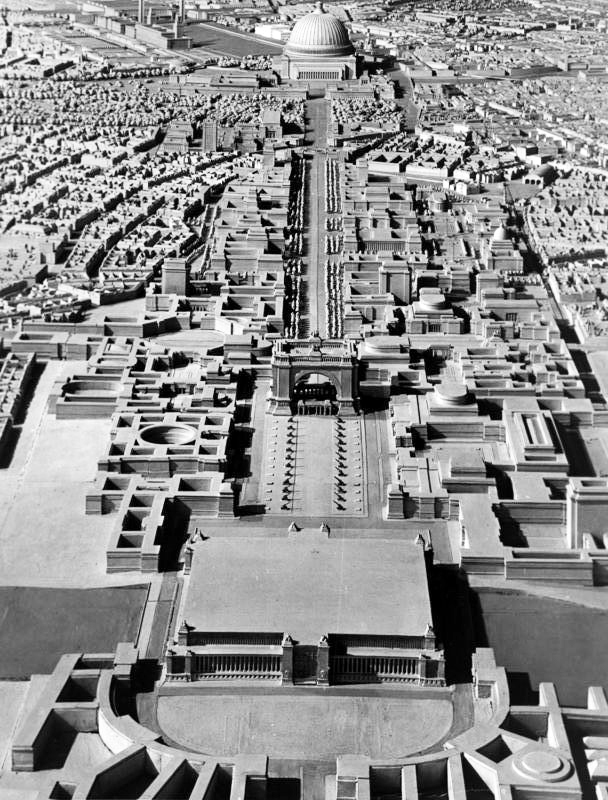 Germánia világfőváros) a Harmadik Birodalom tervezett fővárosa volt. Germania, ahogy megálmodói, Speer birodalmi főépítész és Hitler nevezték.
Élettér, a tér amiben élünk
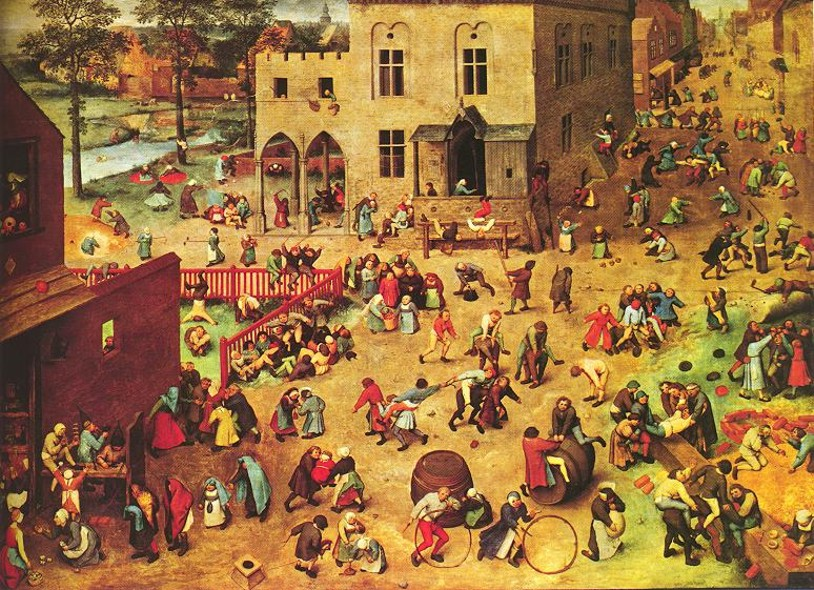 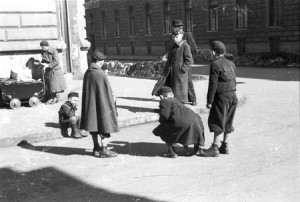 Rév Miklós, 1940
Idősebb Pieter Brueghel 1525-69), Gyermekjátékok
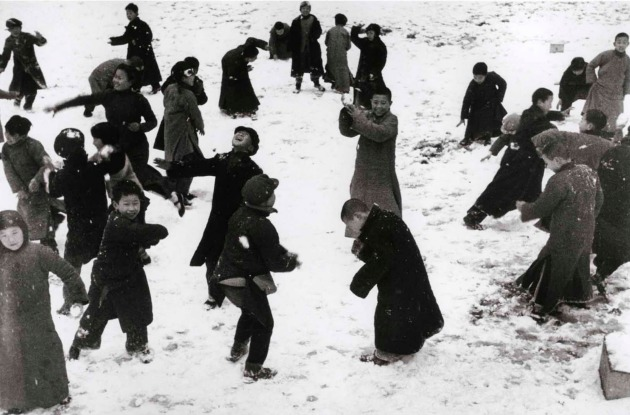 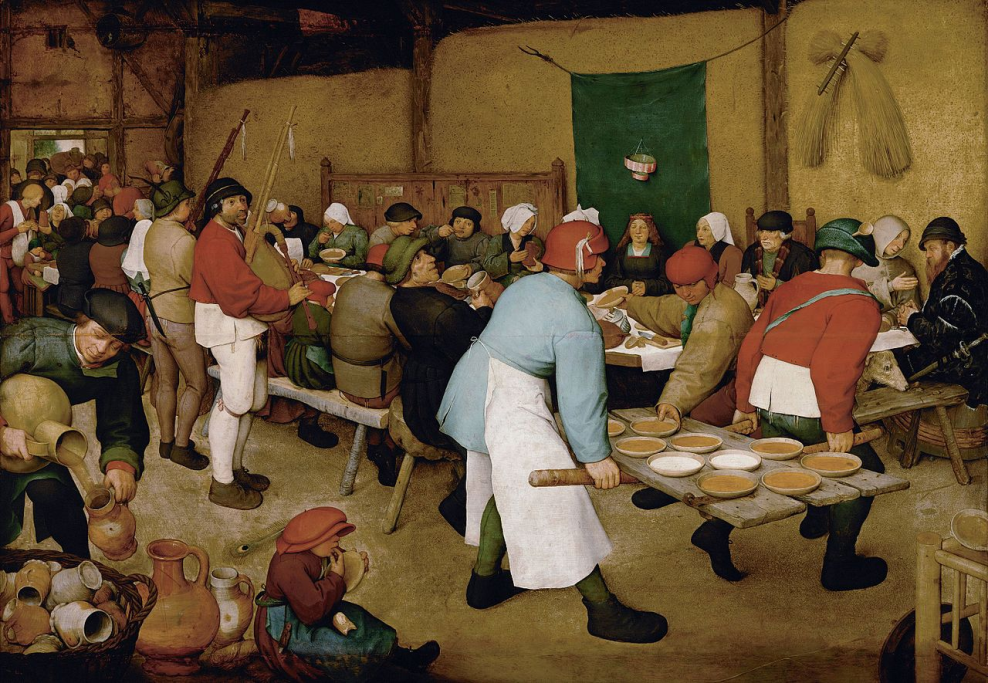 Idősebb Pieter Brueghel, Paraszt esküvő
Robert Capa: Hóban játszó gyerekek, Hanku, Kína, 1938
Tartalom:
A.  Rosivall László
Élettér
Japán tubus szálloda
Francia kabin szálloda
Térérzés tervezése, manipulálása

B. Józsa Tamás
Az építészet, az ember és környezetének harmóniája
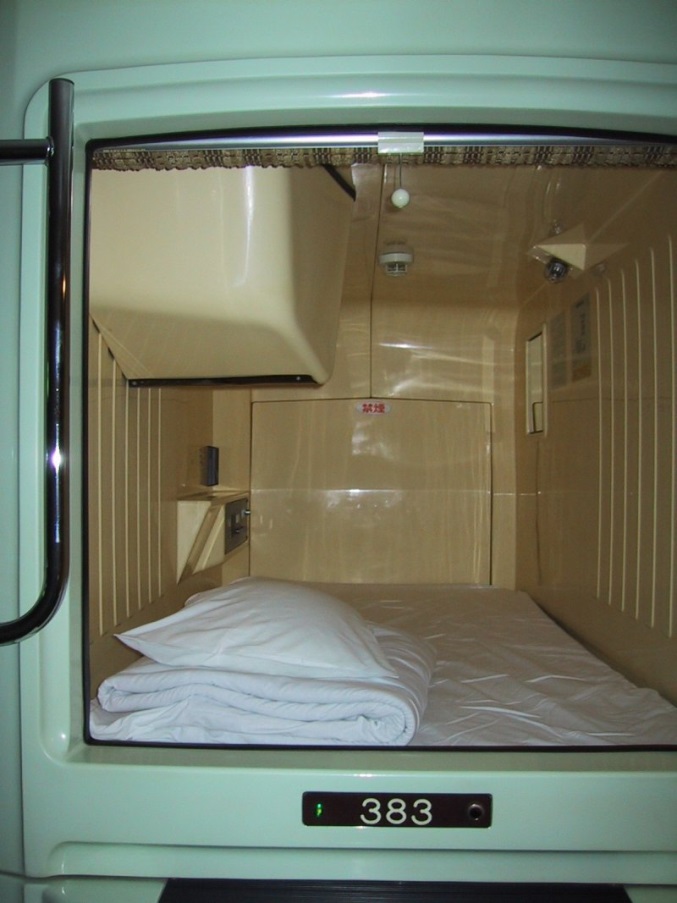 Osaka 
Kapszula szálloda (1979-)
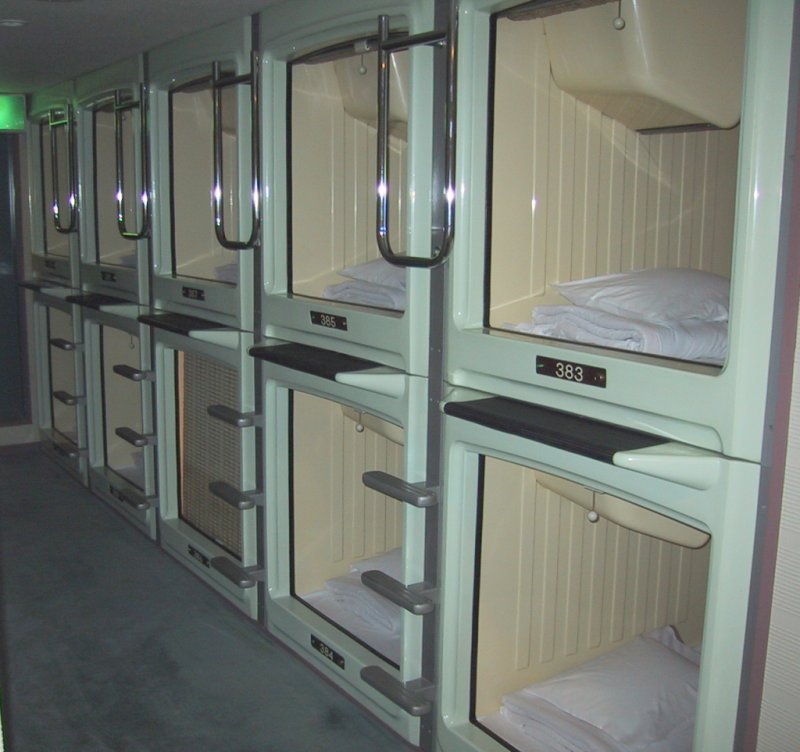 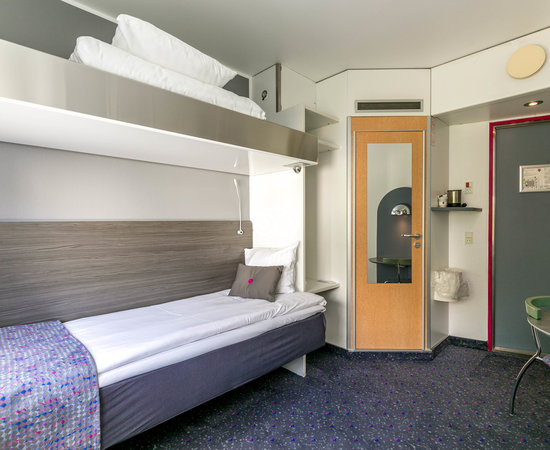 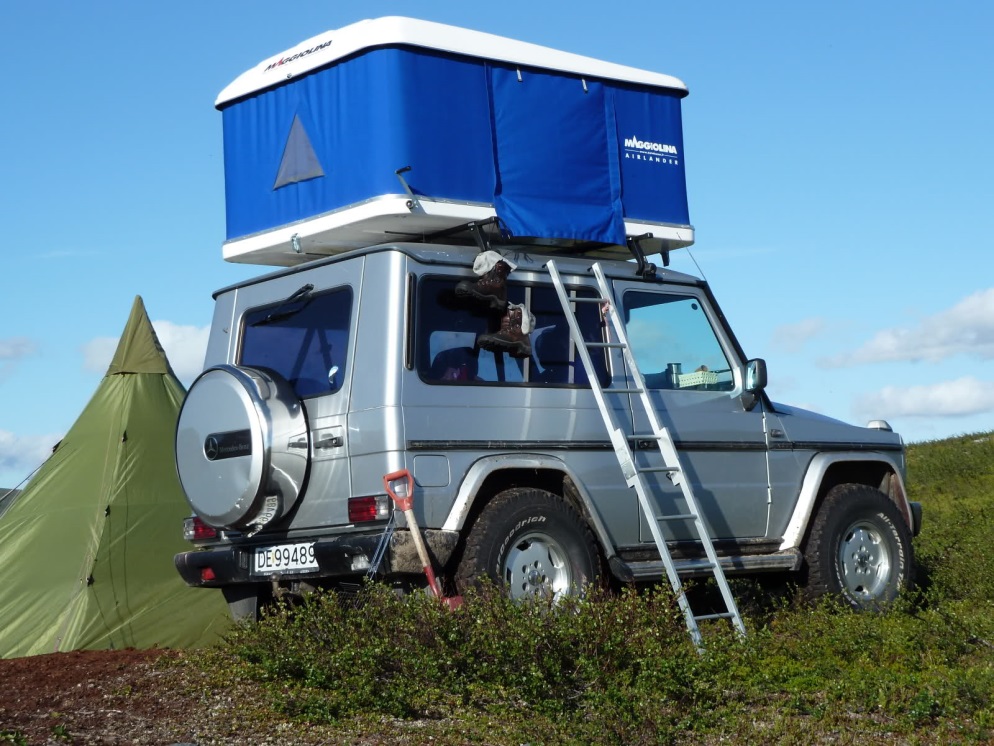 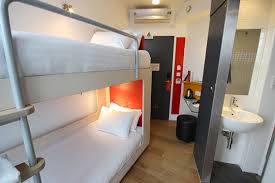 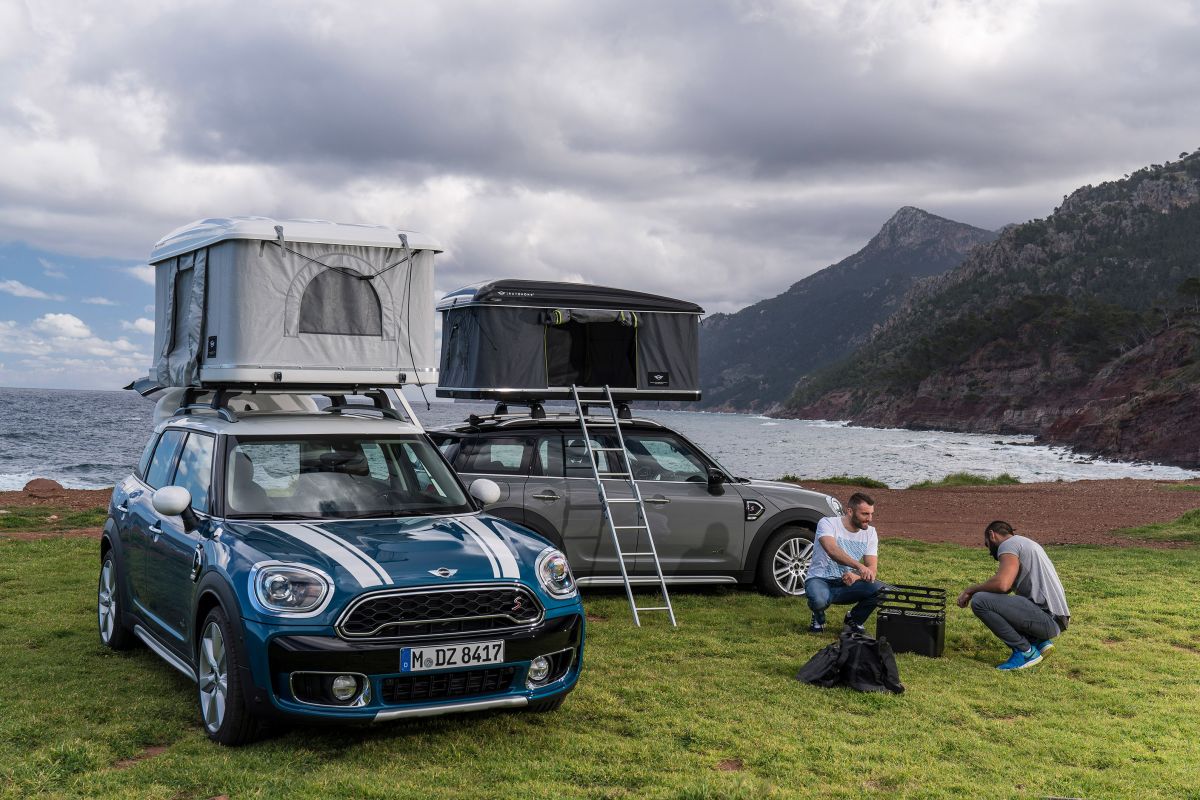 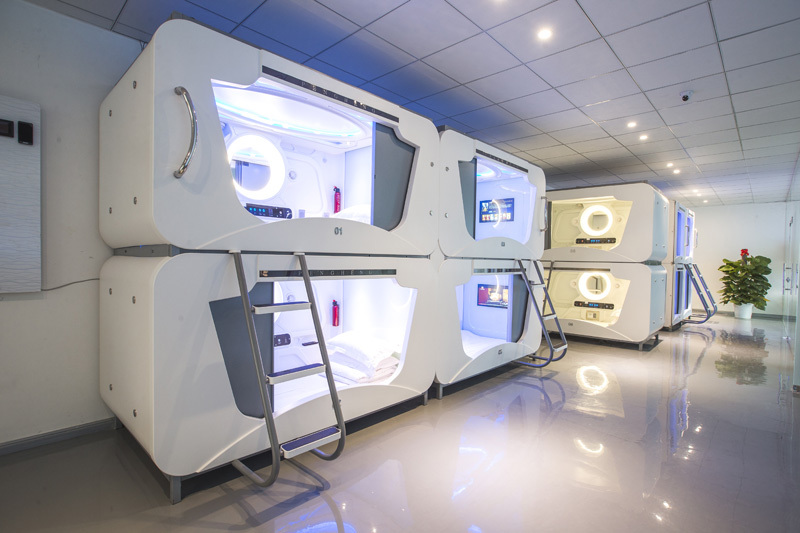 Alvó kapszula, Kína
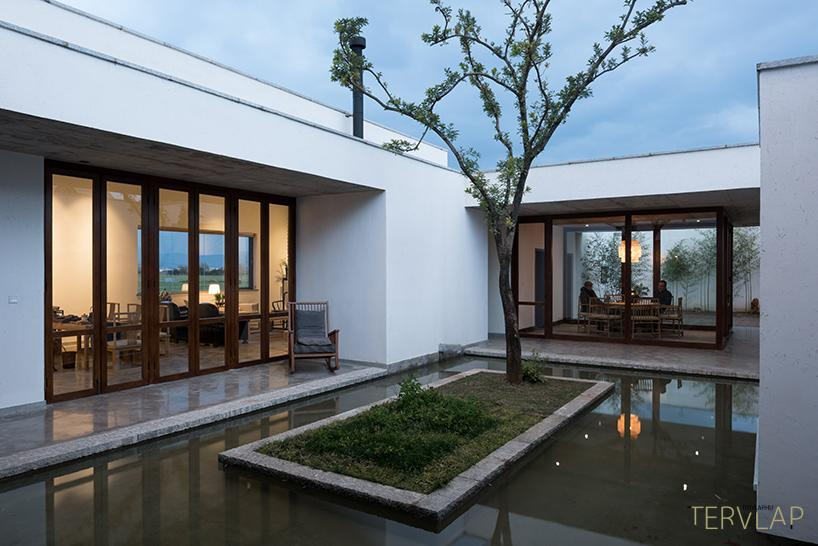 Nyitott tér koncepció
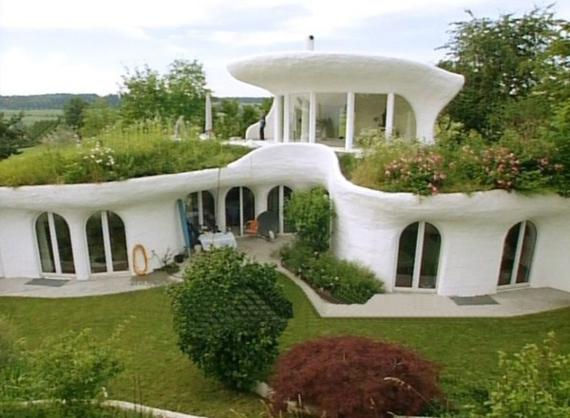 Modern elvek szerint tervezett ház
Bitó János - Lakóépületek tervezése
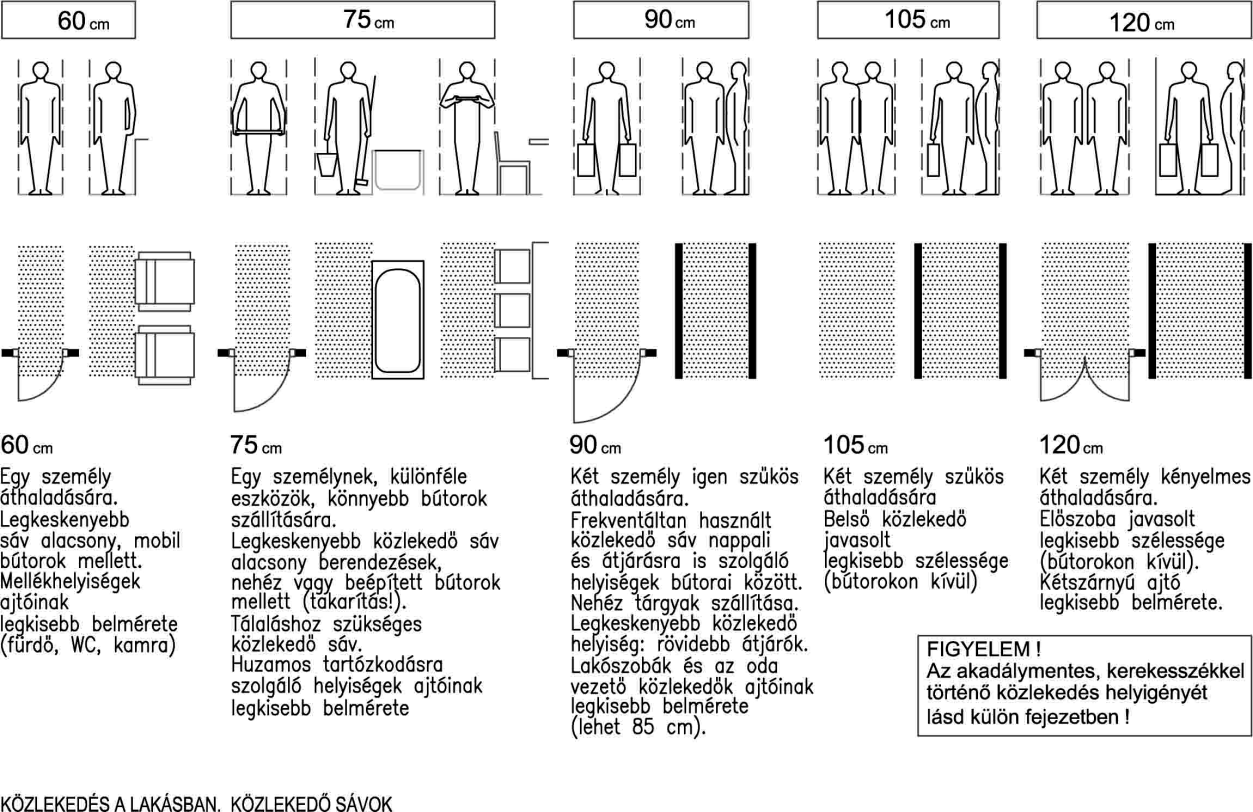 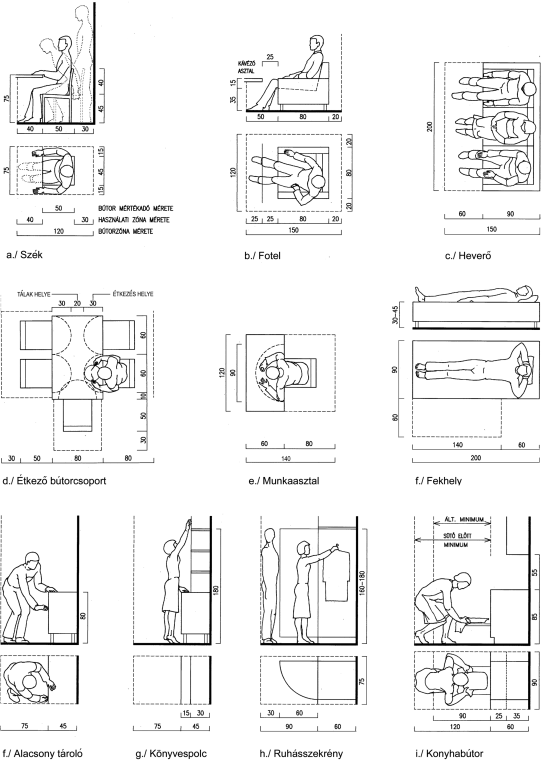 Hollandiában a 18 évesek átlag testmagassága: 181 cm
Fiúk: átlaga 190 cm 
Lányok: 170 cm 
A XX. század második felében a testmagasság 10 évente 1,3 cm-t növekedett, vagyis az átlagérték 6 cm-el nőtt, amelynek oka a jobb táplálkozás és az egészségügyi ellátás színvonalának emelkedése. EU 1996 óta javasolt értéknek adja meg ajtónyílások esetében a minimum 210 cm tiszta magassági belméretet.
© 2013 BME Lakóépülettervezési Tanszék
Nagy kérdések!
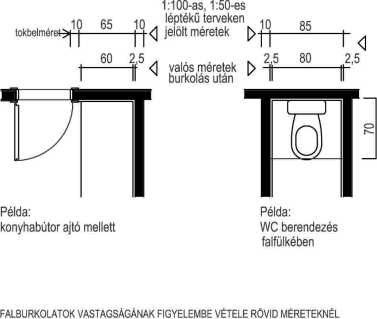 1. Az emberek térigénye különböző
2. Mitől függ az élőlények térigény
3. Az emberek térigényében mi a meghatározó
testméretek
testünk anyagcseréje, hőtermelése
lelkialkat
a családban, a régióban élők térigénye azonos, vagy hasonló
mozgásigény
öröklött tényezők
kulturális tényezők
szociális tényező
gazdasági tényezők
hagyomány, egyéni tapasztalat
foglakozás
egyedsűrűség, stb.
4.  Mi jogos és mi a luxus térigény
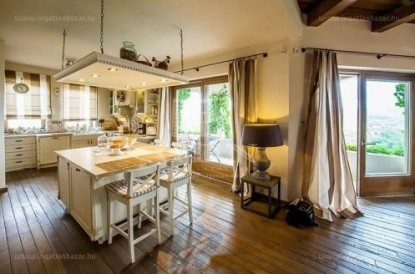 Becsapható-e a térigény / érzet
Levegőperspektíva
Belső tér perspektívája
Tér - tömeg
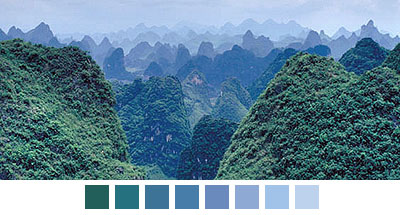 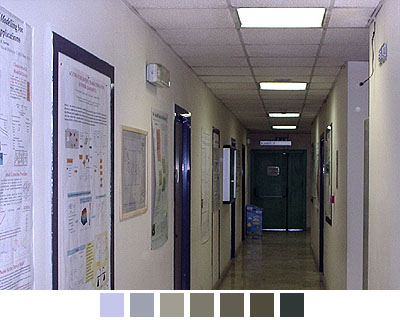 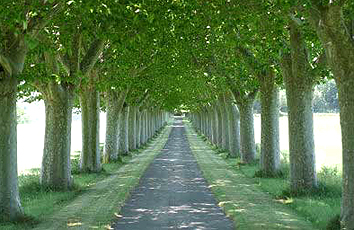 Térérzet objektív vagy szubjektív
Becsapható a térérzet
Manipulálható a térérzet
Térérzet változása
Szűkítő hatás 	         Tágító hatás
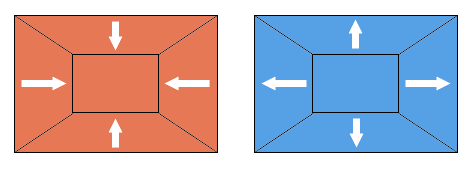 Meleg színek 	         Hideg színek
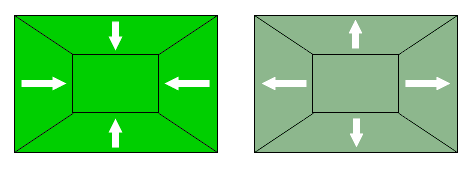 Telített színek 	Kis telítettségű színek
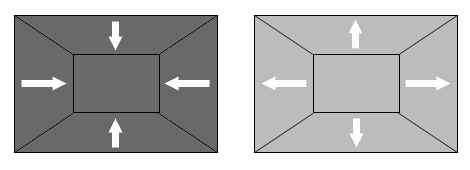 Sötét színek 	          Világos színek
Színek térérzet-módosító hatása
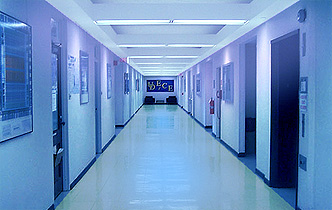 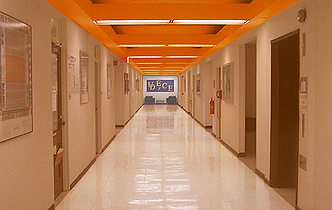 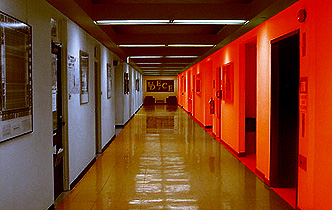 Tömegérzet változása
Kicsinyítő hatás 	       Nagyító hatás
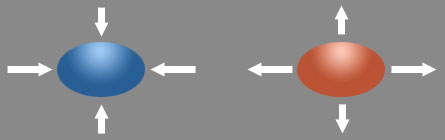 Hideg színek 	        Meleg színek
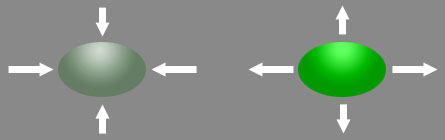 Kis telítettségű színek          Telített színek
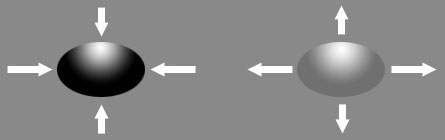 Sötét színek 	        Világos színek
Forma tagolása színekkel
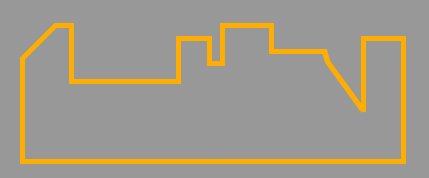 Kontúr (1D) - tagolatlan síkforma
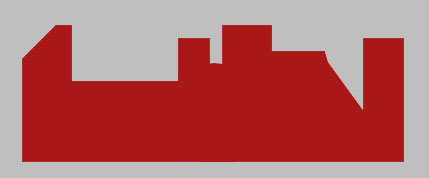 Transzparencia (2D) - átlátszó síkformák
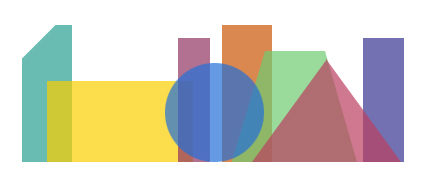 Transzparencia (2D) - átlátszó síkformák
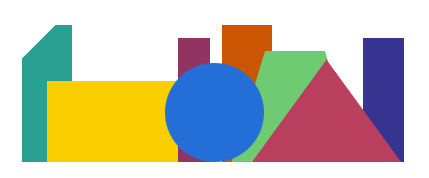 Síkbeliség (2D) - tömör síkformák
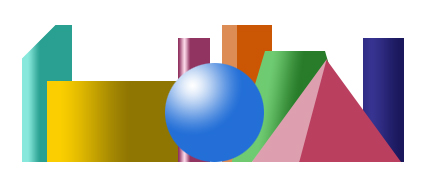 Térbeliség (3D) - tömör térformák (tömegek), tagolásukat a szín, térbeli viszonyukat a takarás mutatja.
XIX. sz. elejei Wekerle munkás lakótelep szigorúan meghatározott, 
a társadalmi hierarchiát tükröző terei
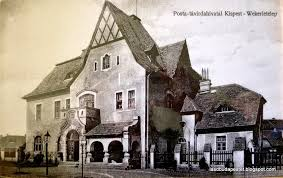 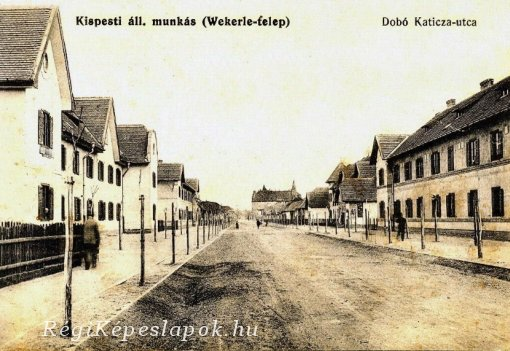 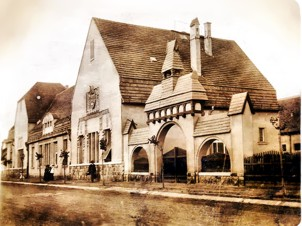 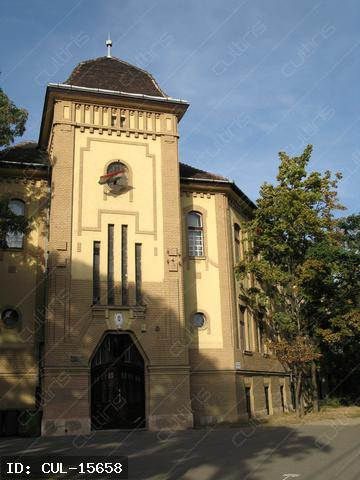 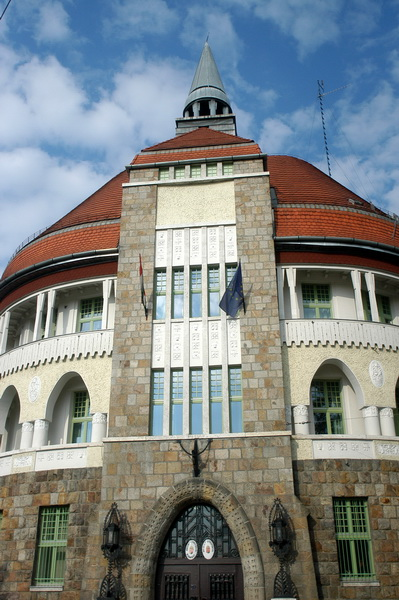 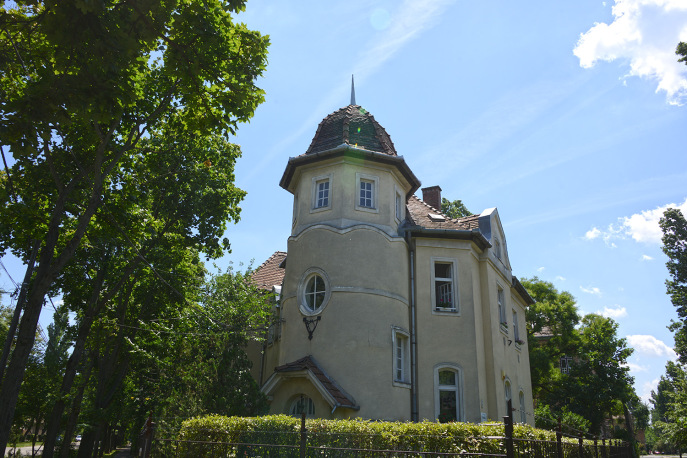 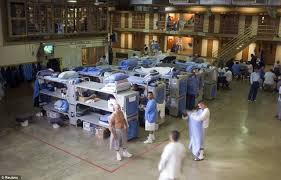 Budapest, 1910
Lakások száma a fővárosban: 170.000
Egy szobás: 163.000
Kettő vagy ennél nagyobb szobás: 7000

Lakásban lakók száma: 
Átlag 2,6 személy/szoba
Egy szobás lakásban az átlag 4,33
Fővárosi lakosság 33,9%-a lakott harmad-, negyedmagával/szoba
Ágy vagy albérlet: 52.000 lakásban
Kalifornia
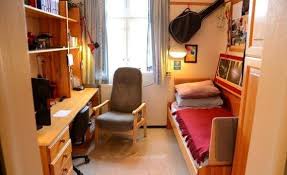 Brevik dolgozószobája
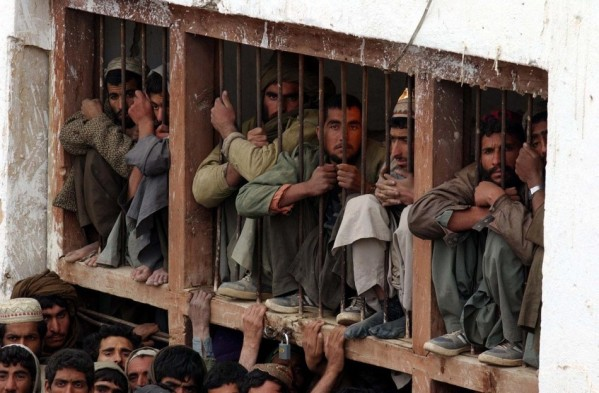 Börtön, 2018
Hazai előírás, 2015:
Férfiak: 3 m2
Nők: 3,5 m2

EU előírás:
6 m2/fő
9 m2/2 fő, 12 m2/3 fő
Ideális 9-10 m2/fő
Törökország
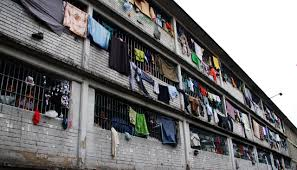 Bogota
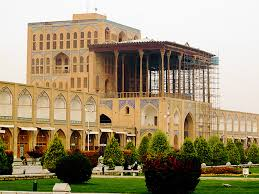 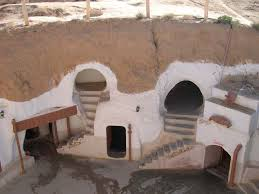 Lakóterek
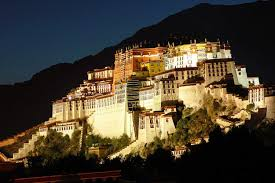 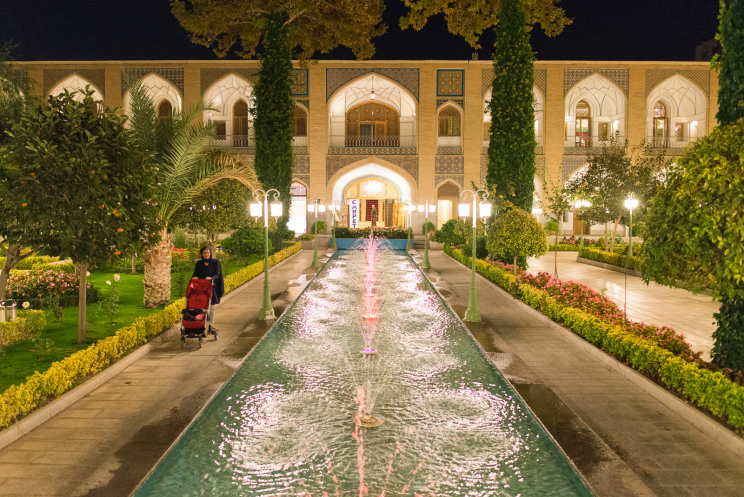 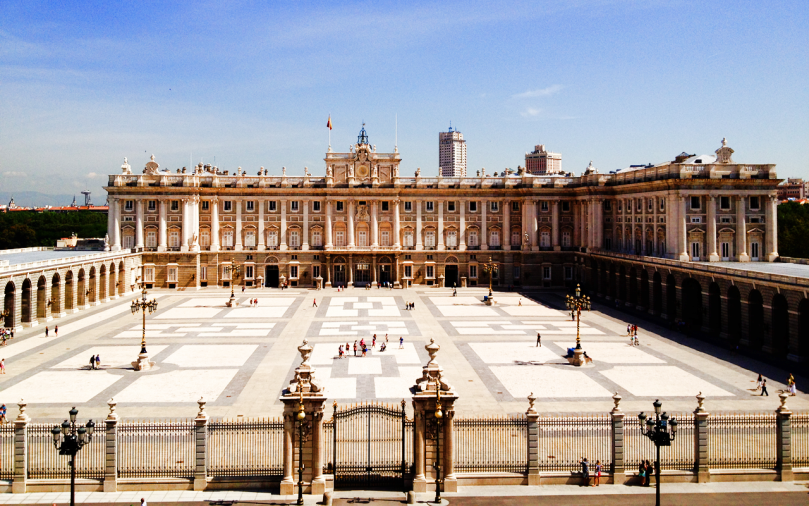 Hát akkor milyen is legyen a kívánatos, 
harmonikus élettér ma?!
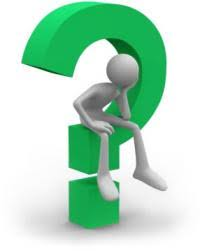 Az építészet, az ember és környezetének harmóniája, 
avagy környezettudatos építés tegnap, ma és holnap
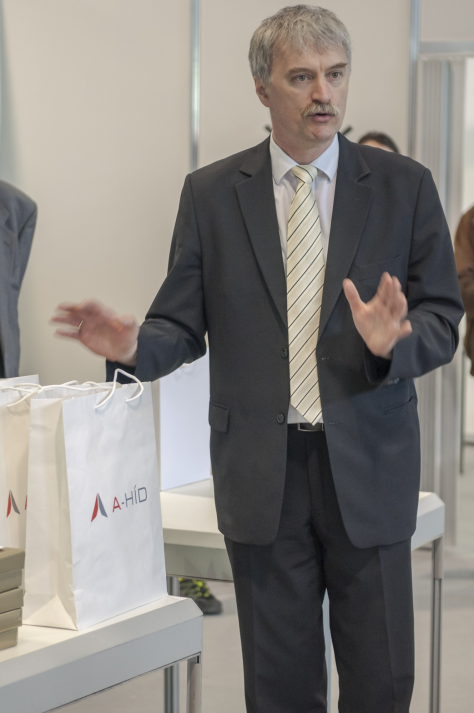 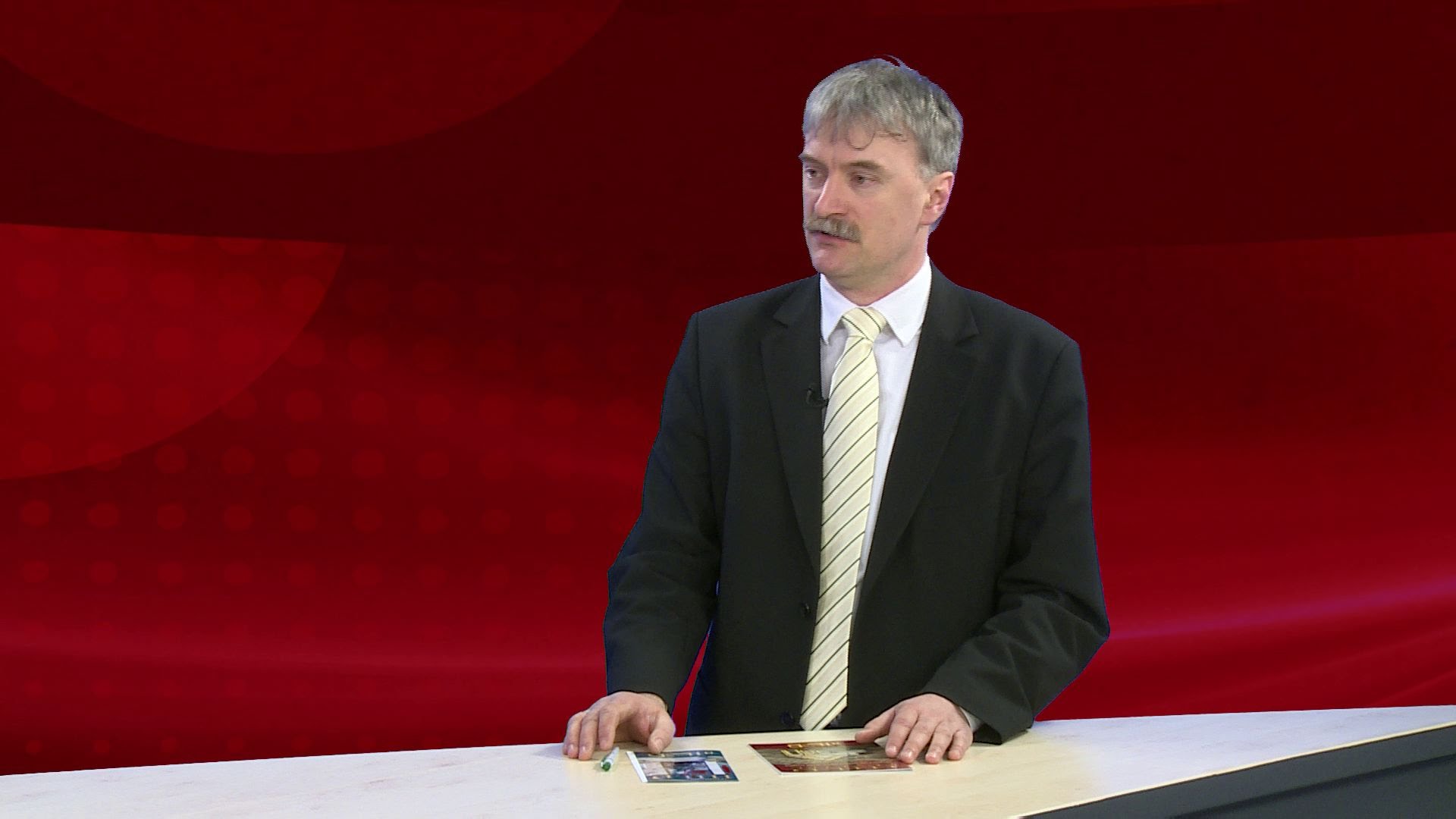 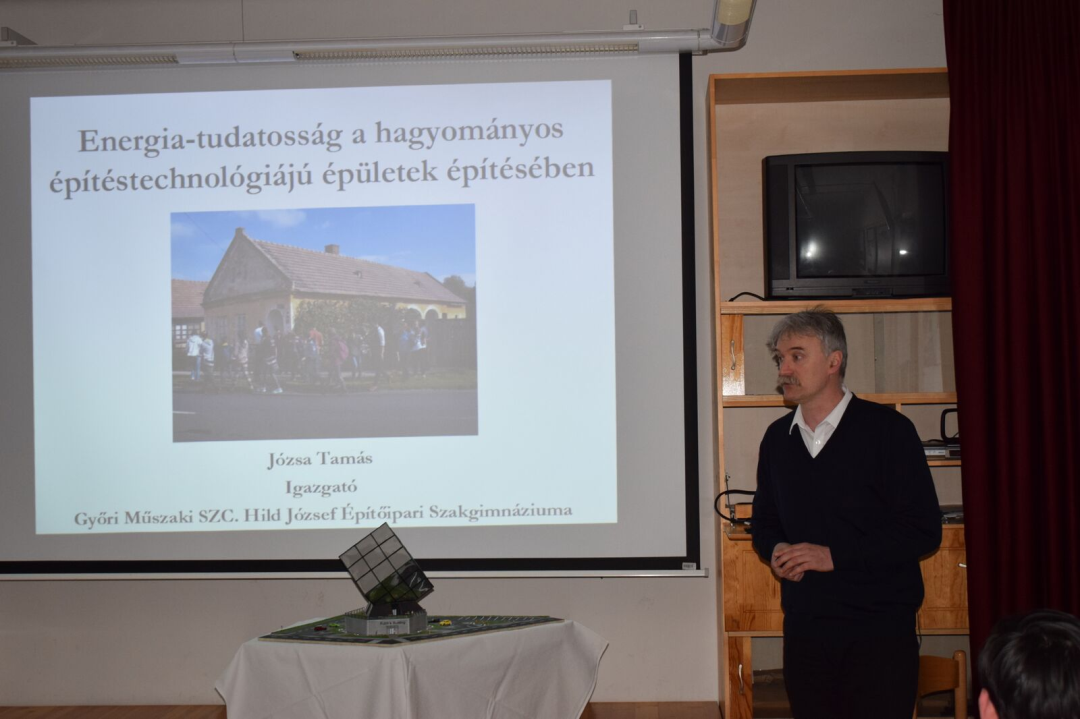 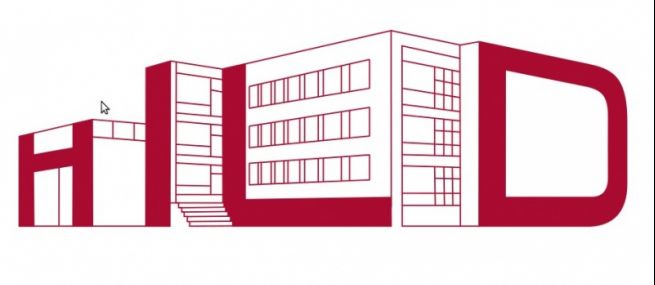 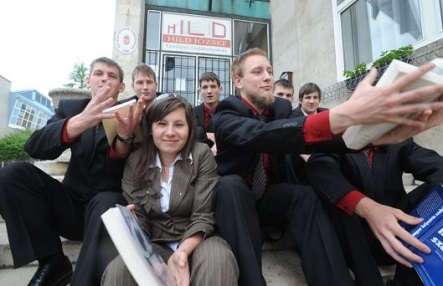 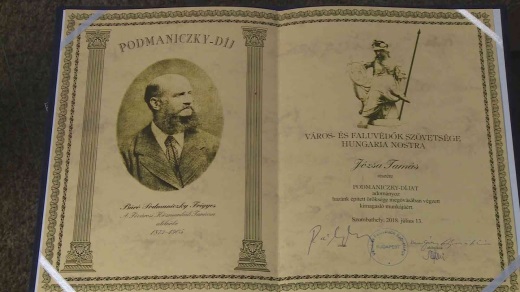 Józsa Tamás
Győri Hild József Építőipari Szakközépiskola igazgatója; mérnök tanár, német nyelvtanár
Kutatási területe:
a népi építészet, 
műemlékvédelem, 
környezettudatos építészeti nevelés 
 szakképzés fejlesztésének lehetőségei 

Részt vett/vesz:
az iskola pedagógiai programjának kialakításában, 
a moduláris szakképzés iskolai óraterveinek, tanmeneteinek megalkotásában. 
pedagógiai tevékenysége mellett 1996 óta vezeti az általa alapított népi építészeti diákkört és szervezi az ehhez kapcsolódó nyári felmérő táborokat. 
2002 óta vesz részt a győri Talentum műhely munkájában. Diákjai számos országos és nemzetközi versenyen értek el sikereket. 
Több publikációja jelent meg a népi építészet és a szakképzés megújítása témakörében.
Népi építészet és gasztronómia
2016. július 19. CEST 09:20földrajzi hely: 
kezdés: 2016. július 23. CEST 10:00vége: 2016. július 23. CEST 16:00
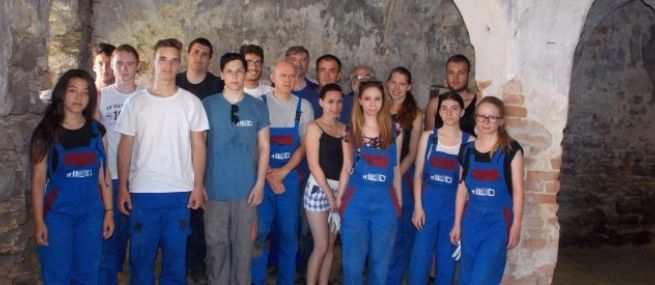 Július 23-án Taliándörögdön, a Művészetek Völgyében találkozik a népi építészet és a gasztronómia. Kiállításokkal, kerekasztal-beszélgetésekkel, előadásokkal és persze vaddisznó pörkölttel várnak minden érdeklődőt a szervezők.
Győri a legkiválóbbak között 
KIOSZTOTTÁK AZ ÉPÍTÉSZETI JUNIOR PRIMA DÍJAKAT
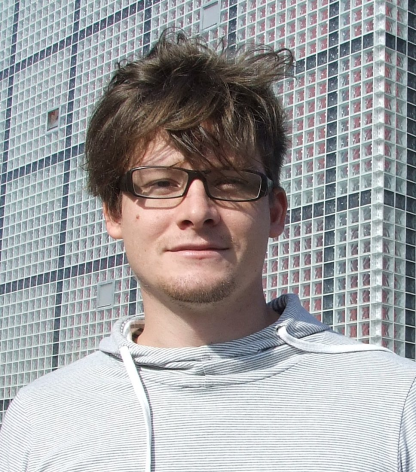 Idén is tíz pályázó vehette át az építészet és építőművészet kategória Junior Prima Díjait a budapesti Művészetek Palotájában. A 7000 euróval járó elismerésben részesült Köninger Szilárd, a Széchenyi István Egyetem ez év nyarán végzett építésze is.
„A Hildben a népi építészeti diákkör volt az a szakkör, ami a szerda délutánjainkat meghatározta. Ezt Józsa Tamás tanár úr vezette. Az iskolában sokrétűen készültünk a felmérő táborokra. Két nyáron, nyaranként két héten keresztül Csikvándon, a szőlőhegyen voltunk. A szőlőhegy egy elzárt, sok hagyományt megjelenítő, színes adatokat adó, minta építészeti struktúrát megjelenítő tér. Én mindig fontosnak tartottam, hogy az ember a hagyományaihoz hű legyen, s meg is ismerje azokat. A Hildben ez nagy érték volt, s ez szerencsésen folytatódott.”